Rundskriv om helsetjenestens og politiets ansvar for personer med psykisk lidelse – oppgaver og samarbeidHelsedirektoratet og Politidirektoratet - publisert juli 2023
Sikkerhetsseminaret 2023
  seniorrådgiver/advokat Vårin Hellevik
Hva skal jeg si noe om?
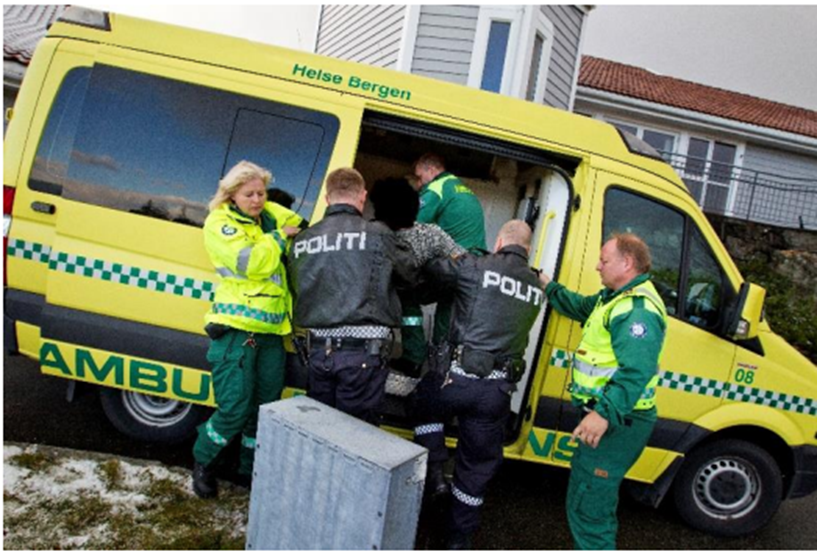 Rundskrivet om helsetjenestens og politiets ansvar for personer med psykisk lidelse

Litt om bakgrunn og arbeidet med revisjon av rundskrivet
Innspill fra politi og helsetjenesten
Hovedpunktene i rundskrivet
Tilbakemeldinger og plan for implementering
Oppdraget
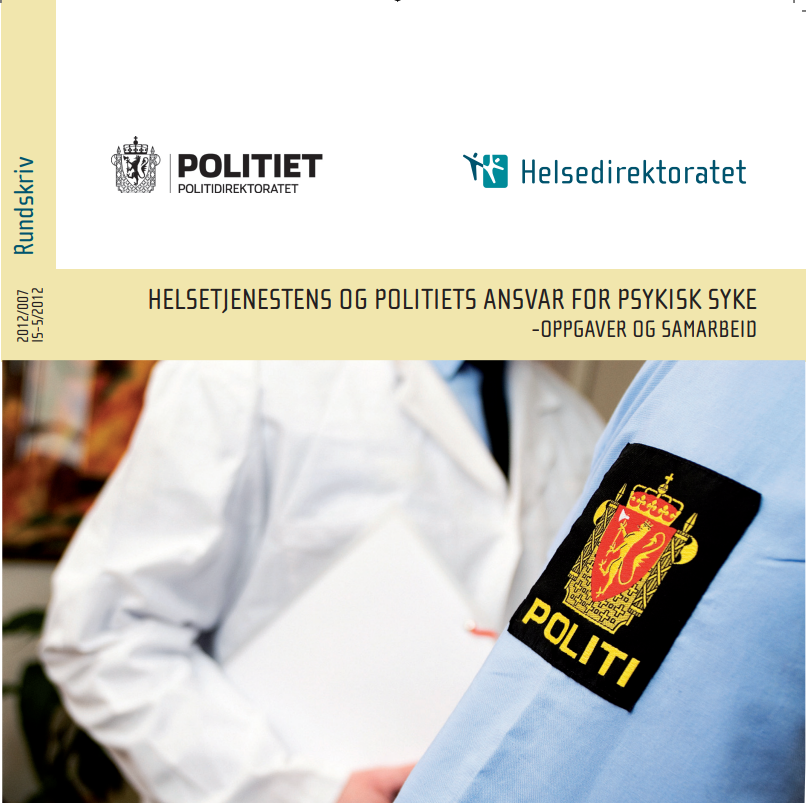 «Det er viktig at det reviderte rundskrivet ivaretar både politiets behov for å prioritere ressurser hensiktsmessig og helses behov for bistand» 
Brev fra JD til Politidirektoratet 8.5.2020
Oppdrag fra HOD til Hdir 2021
«Direktoratene skal i denne forbindelse kartlegge hvordan helsetjenesten og politiet vurderer at dagens samarbeid fungerer. De samarbeidsproblemer og uklarheter som eventuelt avdekkes, må søkes avklart og løst i et revidert rundskriv. 

Det er behov for presiseringer og eksempler på når helsetjenesten alene kan transportere/ håndtere pasienter, og når det er behov for politi. Eksempler på god praksis og godt samarbeid bør beskrives, og det bør vedlegges et eksempel på en lokal samarbeidsavtale. 

Det må vurderes om rundskrivet skal gjøres diagnosenøytralt.»
Mediesaker og «bekymringsmeldinger»
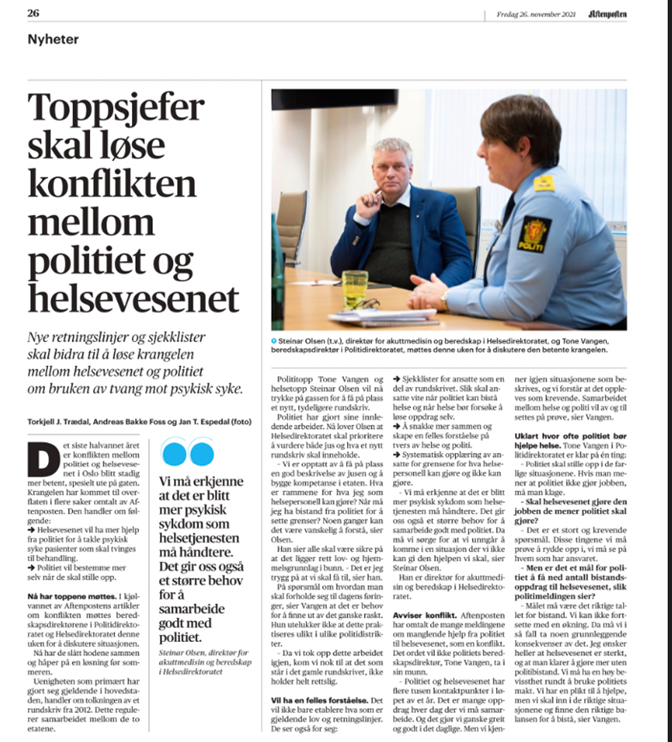 «Den største prinsipielle endringen er at politiet nå argumenterer med at helsepersonell kan stå for fysisk maktbruk utenfor institusjoner. Dette gjelder eksempelvis å ta seg inn i pasienters hjem og med fysisk maktbruk bringe dem til institusjon.» - 
Brev til Statsforvalteren fra Lovisenberg Diakonale Sykehus av 5.2.21

«En mann er så syk og farlig at han skal tvangsinnlegges. Men politiet og legene krangler om hvem som kan bruke makt for å få ham innlagt. Situasjonen mellom etatene tilspisser seg.» 
Aftenposten

«Vi opplever den aktuelle situasjonen og samarbeidet mellom helsepersonell og politi som uavklart og som svært uheldig for helsepersonellet med tanke på deres sikkerhet. Dette fører dessuten til at helsepersonellet ikke får utført helsehjelpen til alvorlig syke innbyggere, noe som kan føre til at pasientene ikke får forsvarlig helsehjelp.» 
Melding fra Statsforvalteren i Oslo og Viken til Hdir.
Nødvendig med følgende avklaringer
Adgang til å utøve fysisk makt utenfor institusjon
Hvem bestemmer når bistand er nødvendig
Politiets klageadgang når det ikke etableres tvungent psykisk helsevern
Skriftlighetskrav til bistandsanmodning 
Hva kan politiet få refundert ved bistand
Avklaring fra Justis- og beredskapsdepartementet
Brev fra Justis- og beredskapsdepartementet av 10.10.2022.

Kort oppsummert:
Fysisk maktutøvelse utenfor institusjon forutsettes utøvd av politiet

Politiet har hjemmel for maktbruk ovenfor psykisk syke utenfor institusjon

Helsetjenesten vurderer og tar stilling til om det skal anmodes om bistand, og nødvendigheten av denne
Avklaring fra Justis- og beredskapsdepartementet (forts.)
Bistandsanmodninger må være siste utvei

Helsetjenesten må som utgangspunkt først forsøke å få til en «frivillig løsning,»  

Helsetjenesten bør drøfter situasjonen med politiet og forsøke å komme til en felles forståelse av behovet for bistand, både gjennom generelle retningslinjer i rundskrivs form og i enkelttilfeller

Selv om politiet ikke kan avvise en anmodning fordi de mener bistand er unødvendig, så må politiet prioritere oppfølgingen av anmodningen opp mot andre oppdrag
Avklaringer (forts.)
Når politiet begjærer tvungent psykisk helsevern har politiet ikke klagerett på henvisende lege (typisk legevakt) sin avgjørelse om ikke å henvise til tvang.
 
Klageretten inntreffer først når faglig ansvarlige i psykisk helsevern ev. treffer vedtak om ikke å etablere tvungent psykisk helsevern
Innspill fra politiet
Stadig flere «psykiatri-oppdrag»
For dårlige vurderinger av bistandsbehov 
Politiet utfører oppgaver helse - gitt rett utstyr, personell og kompetanse, kunne utført selv (eks. til tilstedeværelse ved avdeling) 
behovet for politiets bistand i enkelte tilfeller oppstår som følge av ressursmangel i helsetjenesten.
Et problem at politi brukes "for sikkerhets skyld". Også at de må bli på legevakten "for sikkerhets skyld«/HMS tiltak
Psykiatribil vil være egnet og bra 
Mindre tvang og færre sengeplasser i helse gjør at politiets "uregistrerte" tvang i stedet vokser
[Speaker Notes: Også helsetjenesten:
Ja, mer behov for politi:
pga lovendringene i 2017 skrives raskere ut. Mer svingdør.  Færre senger.

Erfarer økning, men er usikre på hvorfor. Hypoteser er økt bruk av rusmidler, økt antall innleggelser utløst av rettslige kjennelser og at pasienter er sykere når de blir innlagt. Andre faktorer kan være endret drift og kultur i sykehusene knyttet til kortere liggetid og andre holdninger og mindre trygghet blant yngre ansatte.]
Innspill fra helsetjenesten
Sykepleierforbundet
Flere medlemmer oppgir at politiet ikke kommer på anmodning, med mindre pasienten allerede har utagert og påført skade på enten personal eller inventar. 
Det største problemet er at politi ikke er tilgjengelig – et kapasitets problem

Legeforeningen
Kort oppsummert er erfaringene at samarbeidet med politiet ofte er godt, og at rundskrivet slik det er i dag er nyttig og brukes i opplæring. 
Noen opplever svært byråkratiske løsninger for å kunne få bistand.

Psykologforeningen 
Hender at politiet krever at helsepersonell skal være med på transport, når helse ikke kan forlate sin post.
Innspill fra helsetjenesten (forts.)
Uklarheter i tolkning av hvem som kan foreta fysisk maktutøvelse utenfor institusjon

Av og til drar politiet for raskt etter at de kommer med en utagerende pasient. Politi vurderer at situasjon er rolig og dimitterer seg selv underveis i oppdraget. 

Politiet oppfordrer ambulansepersonell til å ta en større rolle i oppdraget enn de bør. Dette fører til økt voldsrisiko for ambulansepersonell.

Samtidighetskonflikter og ressursmangel hos politiet. 

Et problem er når vi opplever at vår vurdering  av behovet for politibistand trekkes i tvil fra  politiets side.

Må ofte vente lenge på bistand, særlig i utkanter.

Utfordrende at politi sitter på mye info om fare som ikke tilflyter helse. Politiet begjærer for sjelden tvungent psykisk helsevern.
Nytt revidert rundskriv - formål
Formålet med rundskrivet er å 

klargjøre ansvars-­ og oppgavefordeling
     (se bl.a. rundskrivet kap. 3 og vedlagt flytskjema)

legge til rette for godt samarbeid mellom helsetjenesten og politiet i situasjoner som omfatter personer med (antatt) psykisk lidelse, slik at

oppgavene løses på en minst mulig inngripende måte og til det beste for pasienten.
Nytt revidert rundskriv                           - hovedpunkter
Anbefaler sterkt lokale samarbeidsavtaler mellom helsetjenesten og politi

Politiets bistandsplikt til helsetjenesten og nødvendighetskravet

Bistandsanmodningen

Politiets begjæring om tvungent psykisk helsevern og annen varsling til helsetjenesten

Informasjonsutveksling mellom helsetjenesten og politiet/PST
Samarbeidsavtaler mellom helsetjenesten og politi
Helsedirektoratet og Politidirektoratet understreker viktigheten av at det etableres lokale samarbeidsavtaler mellom helsetjenesten og politi. 

Avtalene kan for eksempel omtale regelmessige møter mellom etatene, utveksling av informasjon, felles kompetansehevende tiltak og beskrive rutiner og forum for håndtering av lokale utfordringer i samarbeidet. 

Vedlagt et eksempel på avtale
Politiets bistandsplikt til helsetjenesten og nødvendighetskravet
Presiserer i større grad at det er viktig å vurdere om det er nødvendig og forholdsmessig med fysisk maktutøvelse i det enkelte tilfelle.

 Vurderingene må gjøres i lys av at personer med psykisk lidelse anses som særlig sårbare
Politiets bistandsplikt – nødvendighetskravet (forts.)
I rundskrivet gis nå flere praktiske eksempler på bistandssituasjoner - fra ulike stadier av en tvangsinnleggelse/ av forløpet 

se også flytskjema vedlagt rundskrivet
Politiets bistandsplikt – nødvendighetskravet (forts.)
bringe personer til tvungen legeundersøkelse

bringe personer videre til tvungen observasjon eller tvungent psykisk helsevern

tilbakehenting av personer til gjennomføring av tvungen observasjon eller tvungent psykisk helsevern i døgninstitusjon

henting av personer som ikke møter frivillig til undersøkelse eller behandling ved tvungent psykisk helsevern uten døgnopphold
Politiets bistandsplikt – nødvendighetskravet (forts.)
Politiets bistand vil først og fremst være nødvendig i følgende tilfeller:

ved behov for fysisk maktutøvelse utenfor institusjon

når en person antas å ville påføre seg selv eller andre skade og helsepersonell ikke er i stand til å avverge dette

når det er nødvendig å bane seg adgang til hus, rom eller annet lokale, jf. politiloven § 12 tredje ledd
[Speaker Notes: Helsepersonell kan låse seg inn i pasientens hjem når pasienten på forhånd har samtykket til dette. Det kan for eksempel fremgå i en kriseplan/risikohåndteringsplan at nøkkel fra hjemmesykepleie, pårørende eller boligpersonale kan benyttes ved forverret psykisk tilstand. Ut over dette kan helsepersonell bare låse seg inn dersom det foreligger en øyeblikkelig hjelp-situasjon/nødrett/nødverge (kapittel 3.2).]
Bistandsanmodningen
En anmodning til politiet om bistand skal som hovedregel komme fra ansvarlig helsepersonell.

Ansvarlig helsepersonell skal begrunne behovet for politibistand og gi politiet relevant og nødvendig informasjon om oppdraget. 

Loven krever ikke at bistandsanmodningen skal være skriftlig, men når tiden tillater det bør anmodningen fremsettes skriftlig. 
Dette vil for eksempel være aktuelt ved bistand overfor en pasient som allerede er under tvungent psykisk helsevern.
Bistandsanodningen (forts.)
Skriftlige bistandsanmodninger kan for eksempel fremsettes ved:

Vanlig ukryptert anonymisert e-post i kombinasjon med telefonsamtale. Opplysningene som fremgår av ukryptert e-post skal ivareta krav om anonymitet.

I rundskrivet er det vedlagt mal for bistandsanmodning
Politiets begjæring om tvungent psykisk helsevern, jf. phvl. § 3-6 første ledd
Offentlig myndighet skal ved varsling av helse- og omsorgstjenesten og ved nødvendig bistand som beskrevet i loven her, bidra til at personer som må antas å fylle vilkårene for tvungent psykisk helsevern, og som ikke selv søker behandling, blir undersøkt av lege. Om nødvendig skal det fremmes begjæring om tvungen undersøkelse, tvungen observasjon eller tvungent psykisk helsevern.
Politiets begjæring (forts.) , jf. psykisk helsevernforskriften §7
Politiet kan fremme begjæring om tvungen legeundersøkelse, tvungen observasjon (TO) eller tvungent psykisk helsevern (TPH) når dette vurderes som nødvendig, og:

den antatt syke allerede er i politiets varetekt, eller 
det dreier seg om å avverge vesentlig fare for vedkommendes eller andres liv og helse, eller 
når politiets bistand er nødvendig for å få vedkommende under tvungen observasjon eller tvungent psykisk helsevern, 

Den som fremsetter begjæringen må ha kjennskap til saken og pasientens situasjon,

jf. psykisk helsevernforskriften § 7
Politiets begjæring av tvungent psykisk helsevern (forts.)
UKOM (statens undersøkelseskommisjon for helsetjenesten) rapport 5-2021 «Hva kan vi lære etter et drap begått i psykotisk tilstand?»

I rapporten anbefales at Helsedirektoratet i samarbeid med Politidirektoratet og Riksadvokaten framhever politiets rolle i å framsette begjæring om tvungent psykisk helsevern når dette er aktuelt.
Politiets begjæring av tvungent psykisk helsevern (forts.)
I de tilfeller hvor politiet har fremsatt begjæring har politiet 
En rett til å uttale seg før vedtak om tvungen obs/ tvungent psykisk helsevern treffes, jf. phvl. § 3-9.

Klagerett ved avslag på begjæringen og ved vedtak om opphør av tvungen observasjon/ tvunget vern, jf. phvl. §§ 3-­3 a fjerde ledd og 3­-7 fjerde ledd
Politiets begjæring av tvungent psykisk helsevern (forts.)
Dersom politiet i større grad begjærer tvungen psykisk helsevern, vil dette kunne lette informasjonsutveksling mellom helsetjeneste og politi, jf. viktigheten av tilstrekkelig informasjon ved vurdering av risiko for vold. 

Dette fordi politiet da allerede vet at pasienten er innlagt i psykisk helsevern, slik at taushetsplikten ikke forhindrer helsepersonell i å ta kontakt med politiet
Informasjonsutveksling mellom helsetjenesten og politiet/PST
Det gis flere praktiske eksempler knyttet til handlingsrommet for utveksling av informasjon mellom helsetjenesten og politiet, særlig knyttet til vurdering og oppfølgning av risiko for vold.
Unntak fra taushetsplikt
Eksempler på situasjoner hvor helsepersonell kan ha opplysningsrett/plikt ovenfor politiet etter unntak i hpl. § 31 og/eller § 23 nr. 4

Ved helsetjenestens behov for informasjon knyttet til vurdering av risiko for vold og risikohåndtering

Rømning, utskriving til permisjon og utskriving til tvang uten døgnopphold
Unntak fra taushetsplikt (forts.)
Avverge vold, herunder varsle om våpen

Helsepersonellets adgang til å anmelde straffbare handlinger begått av pasient mot helsepersonell

Særskilt om PST
Informasjonsutveksling
Oppfølging av personer dømt til tvungent psykisk helsevern – Helsedirektoratet

Informasjonsutveksling mellom psykisk helseverninstitusjoner og mellom psykisk helseverninstitusjon, kommune og politi
Mer «systematisk» informasjonsutveksling. Det er en forutsetning at ikke pasienten motsetter seg
Dersom pasienten motsetter seg, kan unntaket fra taushetsplikten i helsepersonelloven § 23 nr. 4 gi hjemmel for å dele opplysninger
[Speaker Notes: Vil i tillegg tipse om denne nettsiden, kom i 2022]
Dekning av utgifter i forbindelse med politiets bistand
Dersom politiet anmodes om nødvendig bistand til transport i forbindelse med psykisk helsevern, ytes politiet reise-, oppholds- og arbeidsgodtgjørelse av pasientreiser ved helseforetakene. 

Kontaktinformasjon til pasientreiser ved helseforetakene finnes på pasientreiser.no.

Det vises til pasientreiseforskriften §§ 17 og 18.
[Speaker Notes: Pasientreiser HF. Står det nå!!]
Utgifter forts. - ødelagt lås
I forbindelse med politiets bistand kan det oppstå behov for at politiet må bane seg adgang til hus, rom eller annet lokale. Det kan da oppstå utgifter som følge av skader i forbindelse med at politiet oppfyller bistandsplikten. Dette vil typisk være utgifter for skade på dør, lås, sikring av lokaler mv. Dette er å anse som utgifter som påløper ved gjennomføringen av psykisk helsevern og skal dekkes av helseforetakene, jf. spesialisthelsetjenesteloven § 2-1 a. 

Dersom det er kommunehelsetjenesten som initierer tvungent vern, og dermed ber om politibistand, skal kravet rettes til kommunehelsetjenesten, jf. helse- og omsorgstjenesteloven § 3-1.
Nye vedlegg til rundskrivet
eksempel på lokal samarbeidsavtale mellom helseforetak og politi (vil suppleres med en hvor også kommunen er med)
mal for bistandsanmodning, 
mal for risikohåndteringsplan, (forsinket!)
liste med definisjon av begreper og 
flytskjema "Etablering av tvungen observasjon (TO)/tvungent psykisk helsevern (TPH) med fokus på politiets rolle og prosessuelle rettigheter".
Behov for ytterligere avklaringer
Økonomi, politiets adgang til å fakturere helsetjenesten ved bistand

Politibistand ved for andre pasientgrupper (ved demens, utviklingshemming, rus)

Tydeligere rettslig regulering av tvang utenfor institusjon
Herunder adgang til fysisk maktbruk i ambulanse
-litt om innsatte som overføres til psykisk helsevern ( hvis tid)
[Speaker Notes: Fra brev 1.3.23 midl versjon sikkerhet]
Innsatt – innleggelse i psykisk helsevern
En innsatt kan samtykke til en innleggelse både på en åpen døgnenhet og på lukket avdeling i psykisk helsevern, alt etter som hva som vurderes nødvendig av sikkerhetsmessige grunner og som faglig forsvarlig av det psykiske helsevernet. 

Dersom samtykket til innleggelsen trekkes tilbake, må vedkommende tilbakeføres til fengselet, dersom det ikke er grunnlag for etablering av tvungen observasjon eller tvungent psykisk helsevern jf. phvl. § § 3-2 og 3-3,
Om konverteringsforbudet
Innsatte som er innlagt til frivillig innleggelse i psykisk helsevern, kan under innleggelsen forverres slik at tvungent psykisk helsevern er aktuelt. I slike tilfeller gjelder i prinsippet konverteringsforbudet, jf. phvl. § 3-4, se helsedirektoratets kommentarer til phvl. § 3-4. 
Da pasienten uansett er frihetsberøvet, vil det imidlertid ikke ha rettssikkerhetsmessig betydning for pasienten å bli sendt tilbake til fengsel for å bli fremstilt for lege, for så å bli returnert til psykisk helseverninstitusjonen.
Kravet om en ekstern/uavhengig legeundersøkelse gjelder likevel, se Helsedirektoratets kommentarer til phvl. § 3-3 nr. 2 
Tvungent psykisk helsevern forutsetter at vilkårene i phvl. § 3-3 er oppfylt, se Helsedirektoratets kommentarer til bestemmelsen.
[Speaker Notes: Innsatte som er overført fra varetekt eller soning i fengsel til frivillig innleggelse, kan under innleggelsen forverres slik at tvungen observasjon eller tvungent psykisk helsevern er aktuelt. I slike tilfeller gjelder i prinsippet konverteringsforbudet. Da pasienten uansett er frihetsberøvet, vil det ikke ha noen rettssikkerhetsmessig betydning for pasienten å bli sendt tilbake til fengsel for å bli fremstilt for lege, for så å bli returnert til psykisk helseverninstitusjonen. Kravet om en ekstern/uavhengig legeundersøkelse gjelder likevel, se kommentarene til § 3-3 nr. 2 om kravet til ekstern legeundersøkelse.]
Om konverteringsforbudet (forts.)
Domstolen kan beslutte plassering i psykisk helsevern for judisiell døgnobservasjon eller varetekstsurrogat , jf. straffeprosessloven § 167og 188. Den judisielle døgnobservasjonen/varetekssurrogatet er ikke å betrakte som (frivillig) behandling. Det betyr at konverteringsforbudet ikke gjelder i disse situasjonene, jf. phvl. § 3-4. Tvungent psykisk helsevern kan derfor etableres direkte. 
Kravet om en ekstern/uavhengig legeundersøkelse gjelder likevel, se Helsedirektoratets kommentarer til phvl. § 3-3 nr. 2. 
Tvungent psykisk helsevern forutsetter at vilkårene i phvl. § 3-3 er oppfylt, se Helsedirektoratets kommentarer til bestemmelsen. 
Se for øvrig Helsedirektoratets brev av 15.4.2011 som omhandler rettslige forhold ved opphold ved judisiell døgnobservasjon.
Den eksterne legeundersøkelsen, jf. phvl. § 3-1
Når en innsatt skal overføres til institusjon i psykisk helsevern, bør legen som henviser, ofte lege fra kommunehelsetjenesten, vurdere om det kan være aktuelt med tvungent psykisk helsevern, og da eventuelt henvise til dette, jf. phvl. § 3-1.


 Statens undersøkelseskommisjon for helse- og omsorgstjenesten (UKOM) har påpekt at det er viktig for å få etablert tvungent vern der det er nødvendig, se anbefaling til helsetjenestene i fengslene i UKOM rapport 5/2021 "Hva kan vi lære etter et drap begått i psykotisk tilstand?»
Politiet eller fengselet kan begjære TPH, jf. phvl. § 3-6
Dersom politiet eller fengselet begjærer tvungent psykisk helsevern, jf. phvl. § 3-6 og psykisk helsevernforskriften § 7, sikres at faglig ansvarlig i psykisk helsevern får relevant informasjon om den innsattes psykiske helse og fungering. 
Dette er bl.a. relevant for faglig ansvarliges vurdering av om vilkårene for tvungent vern er oppfylt. I tillegg får begjærende instans klagerett ved eventuell ikke-etablering av tvungent vern og ved opphør av tvungent vern. 

Se Helsedirektoratets  kommentarer til psykisk helsevernloven         § § 3-1, 3-3, 3-6 - og kommentarer til psykisk helsevernforskriften   § 7.
Brev og besøksforbud
Det legges til grunn at brev og besøksforbud ilagt av retten, må kunne følge varetektsfengslede som har opphold i det psykiske helsevernet. Dette uavhengig av om årsaken til oppholdet er en rettspsykiatrisk undersøkelse eller behandling av en psykisk lidelse. 

Politi/ kriminalomsorgen og psykisk helsevern må da samarbeide og bli enig om hvordan dette kan gjennomføres på en måte som er minst mulig inngripende, jf. phvl. § 4-2.
TUD i fengsel, jf. phvl. § 3-5 tredje ledd
En innsatt i kriminalomsorgen kan være under tvungent vern uten døgnopphold. Reglene som oppstilles for tvungent vern uten døgnopphold gjør imidlertid at dette svært sjelden vil være en god løsning under de rammene fengselet gir.
Kontakt meg gjerne hvis dere har spørsmål eller innspill:
varin.hellevik@helsedir.no